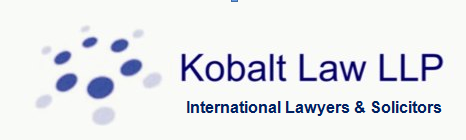 January 2020Understanding English and FrenchWills & Inheritance/Succession Laws A Brief Overview.……….
By Stefano Lucatello, Senior Partner of Kobalt Law LLP.Specialist International property and Succession Lawyers.
INTRODUCTION; COMMON LAW V CIVIL LAW.DIFFERENCE BETWEEN ENGLISH AND FRENCH LAW
Common law Judges have an active role in developing rules and;

Civil law (France Is based on a set of fixed codes and statutes, called the Napoleonic Code. 

The two legal systems are totally different.
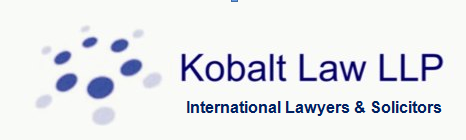 DIFFERENCE BETWEEN MAKING A WILL IN ENGLAND & WALES AND FRANCE
If you are a UK resident and own a property in France, when you pass away your estate will be taxed in the UK on your worldwide moveable assets. However, your property in France will have to be declared to the tax authorities in France and be subject to French succession tax.
If you are a French resident, when you pass away French succession/inheritance tax will apply to your worldwide assets. If you still have UK assets, it may be that you will also pay some inheritance tax in the UK, however there is a double tax treaty in place to ensure that you do not pay tax twice on the same   assets.
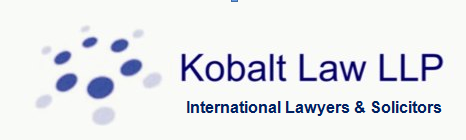 DIFFERENCE BETWEEN MAKING A WILL IN ENGLAND & WALES AND FRANCE
DEFINITION OF A NON-FRENCH RESIDENT
Your principal residence is located outside France.

You spend less than 183 days per year in France

Your main income is not in France

You have been specifically deemed to be a non-French resident by a double tax treaty signed between the countries.
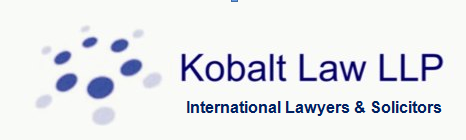 DEFINITION OF A NON-FRENCH RESIDENT
Under the terms of the tax treaties between France and most other countries ONLY French real estate is subject to French succession tax.
So if you own a second home in France and are not French resident, theproperty will be subject to French succession tax.
The double taxation treaty will avoid dual imposition of tax.
Cash and other moveable property located outside France will not be subject to French Succession tax.
The tax treaty will remain in place after Brexit.
A person is considered tax resident in France if he/she has spent 6 out of the last 10 years in France, preceding death.
If considered resident in France , then the deceased’s worldwide assets will be subject to French Succession tax
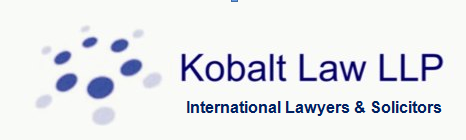 UK DOMICILE
Even if you relocate to France permanently from the UK to France, you may still be treated as being UK tax resident.
The double taxation treaty will avoid double imposition of tax.
If a person retains “ strong links” with the UK, or if you have been in France less than 3 years prior to death, you may well still be deemed UK tax resident for worldwide assets.
If your actions clearly show that you have no link to the UK , then the UK tax authorities won’t take any interest in you. 
Even if you relinquish your UK domicile you may still be liable for UK inheritance tax for assets in the UK, although if less than £350,000,no liability will arise.
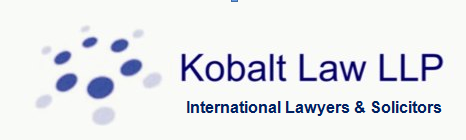 DIFFERENCE BETWEEN MAKING A WILL IN ENGLAND & WALES AND FRANCE
MAIN DIFFERENCE. French succession Law is more restrictive than English, in order to protect children.

French “succession tax”, unlike UK Inheritance tax, is levied on the person inheriting rather than on the estate as a whole, and the rate varies dependent of the family link to the deceased.
In France, the proceeds are paid to the beneficiaries. You are only free to dispose of the “Quotité disponible”, as you wish.
Your children are automatically eligible to inherit a certain portion of the assets.
In the UK the estate pays the tax and the net proceeds are paid to the beneficiaries.

You can leave your assets to whomsoever you please.
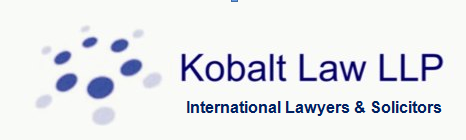 DIFFERENCE BETWEEN MAKING A WILL IN ENGLAND & WALES AND FRANCE
Introduction
Article 895 of the French Civil Code defines a “will” as an act, by which the testator disposes on his death of all or part of his possessions, which can be revoked.
Two rules must be followed for making a valid French will
A. The Will cannot be oral. It must be written
B. Joint wills are not permissible.
Art 969 of the French Civil Code sets out that a will can be handwritten or be a public instrument or created and then kept secret.
Sound Mind
The testator must be of sound mind, to make either a will of a lifetime transfer of assets:  Art 910 Civil CodeRevocation of a French Will
Only revocable during the testator’s lifetime.
Express or implied revocation.
Oral revocation is invalid
 A later will expressly revoking a former will.
Intestacy In France
Intestacy rules follow succession law. The law will divide your estate between heirs set out in a table. 
Registration of a French Will
 A French Will is registered in the central register, based on the Basle Convention, requiring all countries forming part of the Council of Europe, to have a uniform will registration system.
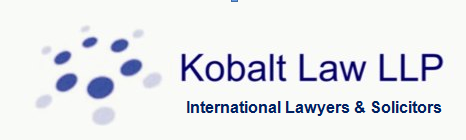 TYPES OF WILLS IN FRANCE V ENGLAND & WALES
There are four types of will recognised in France:
Holograph [ “Olographe”: Testator’s own handwriting. There is no need to make it in front of a Notaire or witnesses. Most common type. It must be dated and written preferably in ink not pencil. If written in another language it must be translated into French
Authentic [ “authentique”: Prepared by a Notaire, as a public deed, in accordance with the testator’s wishes and in the presence of the notaire & two independent witnesses or 2 notaires. Must be dated  and have the place of signing and shouldn’t be written by the testator.
Secret [ “Mystique”]: Handed to the Notaire, and he prepares an “ acte de souscription” with the date of receipt. Signed in the presence of  a notaire and two witnesses in a sealed envelope.
International [“ international”]: Introduced in 1994. Prepared in any language and does not have to be hand-written, is executed in front of two witnesses and a Notaire. Useful for foreigners living in France.
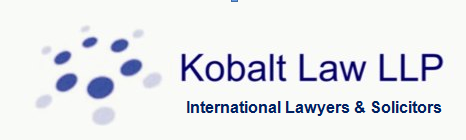 ENGLISH WILLS
ENGLISH WILLS AND CODICILS CAN BE;
WRITTEN BY HAND
WRITTEN BY A LAWYER OR WILL WRITER
AND MUST BE;
DRAFTED IN ACCORDANCE WITH THE WILLS ACT OF 1834
EXECUTED BY THE TESTATOR IN THE PRESENCE OF AT LEAST ONE WITNESS, PRESENT AT THE SAME TIME, AS THE TESTATOR EXECUTES THE WILL
IF A BENEFICIARY IS ALSO AN EXECUTOR, THERE SHOULD BE TWO OTHER WITNESSES PRESENT AT THE SAME TIME, TO AVOID DOUBT.
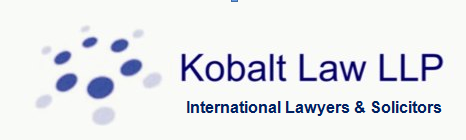 ADVANTAGES OF MAKING A WILL VS NOT MAKING ONE.
Dying without a Will  CREATES AN


Intestacy Situation

French succession Law

Can lead to several situations

Even, detrimental to the spouse
NB Under English law, a spouse or civil partner keeps allassets including a property, up to £250k and all personal possessions , whatever their value. The remainder will be shared as follows:spouse or civil partner absolute interest in 50% of the remainder. The other 50% divided equally between living children
Under French Law if there are children of the marriage, the spouse can choose to receive either one quarter of the estate absolutely or the whole estate as an “usufruct”.
[ Right to use for life]
If there are no children but there are parents, the inheritance is shared half to the spouse half to the parents
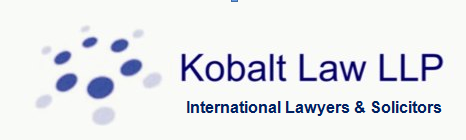 ADVANTAGES OF MAKING A WILL VS NOT MAKING ONE.
Advantages and disadvantages  between wills and Lifetime gifts:
Disadvantages

A will does not grant the beneficiary immediate access to assets in the same manner as a gift.

A will does not benefit from tax allowances[ as opposed to lifetime reliefs] as does a lifetime gift.
Advantages

A lifetime gift is generally irrevocable, whilst it is possible to change a will. 

With a gift it is only possible to transfer assets in your current ownership, whilst it is possible to transfer all your future assets in a will.
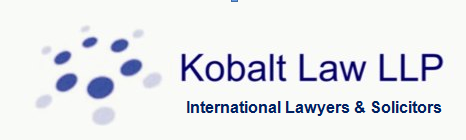 POPULAR MYTHS...HOW THEY COULD COST YOUR BENEFICIARIES DEARLY
Once a French will is made, succession tax will be paid on the death of the testator as follows:
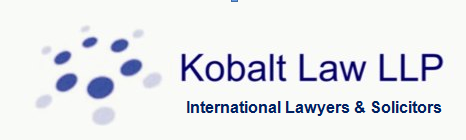 DEDUCTIONS AND ALLOWANCES UNDER FRENCH LAW
Deductions and allowances.
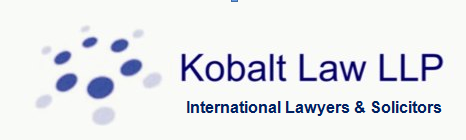 HOW TO MAKE A FRENCH WILL
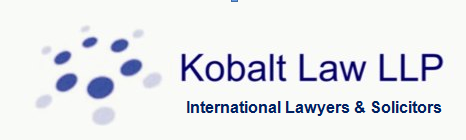 POST DEATH
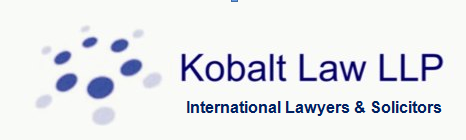 YOUR MARITAL OR OTHER STATUS.. HOW DOES THIS IMPACT ON YOUR ESTATE, WHEN YOU DIE?
If you are married and live in France permanently your assets and liabilities are subject to a set of rules called a “matrimonial regime”, or “ regime matrimonial” and it does not matter whether you are married in France or not.
The “Regime” is divided into three types:

“Separation de biens” .
“Communauté universelle”
The default arrangement is “communauté reduite aux acquets”.

If you want to change your existing matrimonial regime you must visit a Notaire.
There are two further matters to bear in mind  as well:
Use of “The Tontine” is another arrangement whereby a couple can own a house jointly with ownership going directly to the survivor on the death of one of them.[ Closest equivalent to our Joint Ownership]
Use of the French (SCI ). This is a way of holding property through a specially formed company of a type known as a societé civile immobilière: which may be especially relevant if the home is a holiday home and you are not a French resident. This is a useful succession tax avoidance tool.
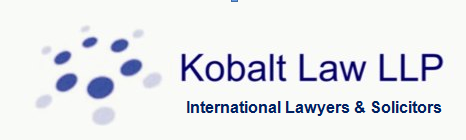 FRENCH SUCCESSION TAX
Four rules to note:

The gift/inheritance is taxable if the donor/deceased is resident in France at the date of the gift/death.

A gift/inheritance is also taxable if the recipient is resident in France and has been so resident for at least six of the last 10 tax years prior to the year in which the gift-inheritance is received.

A gift/inheritance from one non-resident to another non-resident is taxable if the gift/inheritance is a French asset.

Non-residents are liable to succession tax on any property or any rights over property situated in France. [Note double taxation treaties which avoid double taxation]
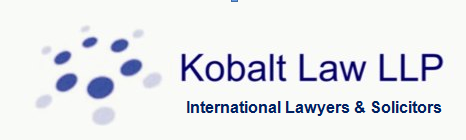 FRENCH SUCCESSION LAWS IN THE ABSENCE OF A                                      WILL [1]
Only that part of the estate belonging to the deceased is subject to French succession laws.
The Napoleonic code, specifically protects the interests of children of the family, so that they cannot be disenfranchised.
The French Civil code system is called “ Forced Heirship”.
That part earmarked for your children is called “ La Réserve”
The part which is freely disposable is called “ La Quotité disponible”.
Under French civil law that part earmarked for the child or children cannot be given to a third party.
A surviving spouse is NOT automatically entitled to anything you leave, UNLESS you take specific action to disinherit them, in which case they will receive one quarter of the French Estate. This is because the estate belongs to the family and not one specific person.
The “Quotité disponible” and the Réserve will depend upon how many children you leave behind.
If you leave a SPOUSE ONLY; 25% TO THE SPOUSE & 75% IS FREELY DISPOSABLE.
If you leave a SPOUSE & 1 CHILD: 50% TO SPOUSE & 50%  IS FREELY DISPOSABLE.
If you leave a SPOUSE & 2 CHILDREN : 33.33% TO SPOUSE & 66.66% FREELY DISPOSABLE.
If you leave a SPOUSE & 3 CHILDREN : 25% TO SPOUSE & 75% IS FREELY DISPOSABLE.
EXAMPLE: IF YOU DIE LEAVING A SURVIVING SPOUSE & 2 CHILDREN, THE CHILDREN WILL GET 1/4 OF THE ESTATE & THE CHILDREN 2/3 OF THE ESTATE & THE REMAINING 1/12 IS FREELY DISPOSABLE.
EXAMPLE: IF YOU DIE LEAVING NO SPOUSE AND 2 CHILDREN THEN 2/3 TO THE CHILDREN & 1/3 FREELY DISPOSABLE.
THE ABOVE EXAMPLES APPLY IN THE ABSENCE OF A WILL BEING WRITTEN, OR BUYING “EN TONTINE”, A FRENCH MARRIAGE CONTRACT BEING ENTERED INTO OR A GIFT etc.
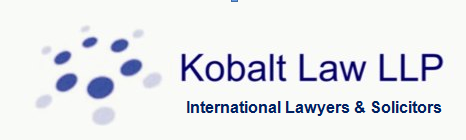 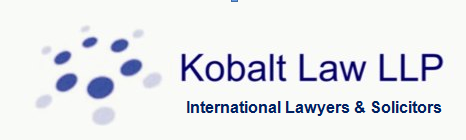 FRENCH SUCCESSION LAWS IN THE ABSENCE OF A                                      WILL [2]
Parents and other relatives are NOT protected and can be disinherited SUBJECT TO ordinary rights of Inheritance.
If you do not have children and you do not disinherit other relatives then Ordinary rights apply:
Father or mother ;  25% of estate
Father and mother: 50% of estate
Brother & sister :     50% of estate.
Gifts during lifetime; Gifts given to children during their lifetime can be reclaimed, if no will etc and if no surviving children, up to the value of that person’s entitlement
In the case of heirlooms: and in the case of no will etc, the brothers and sisters can claim 50% of the value and the other 50% goes to the surviving spouse.
The surviving spouse:   Is entitled to a minimum of 25% of the estate [ Pleine propriété] & the children having 3/4 [ “nue-propriété”]
OR
Life use of the whole estate known as “usufruct” & the children having the “Nue propriété”. When the spouse des in this case, then the two parts automatically come back together without any further tax being payable.
If there are children from outside the relationship : then she gets ¼ absolutely [ no choice of asking for an usufruct ] and the children 3/4
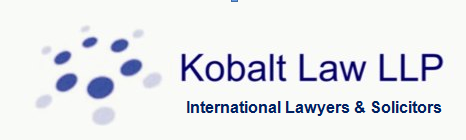 FRENCH SUCCESSION LAWS IN THE ABSENCE OF A                                      WILL [3]
The right to life occupation is called “ Droit Viager”.This continues even after remarriage.
The Droit Viager cannot exist if the deceased specifically excluded it by will or if and SCI exists. So if you want to use an SCI to won property, then you must ensure correct drafting of the Company articles.
The Droit Viager must be take up and notified to the Notaire dealing with the succession within 12 months of death.
During the 12 months after death the surviving spouse can live in the home cost free, as long as the property was owned by the deceased or both of them.
Children of the couple born outside marriage :benefit to the same rights as those born inside as do children of the deceased born to another partner. 
Adopted children : benefit from the same right as as natural children, but are excluded from any ordinary rights of inheritance from their natural parents.
Couples with no children: The surviving spouse takes it 100% subject to there being any parents of the deceased. However they are not entitled to any entrenched rights of inheritance. 
Therefore with a will or such like, you can exclude them and give all the estate to the surviving spouse.
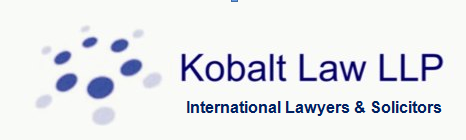 THE NEW EUROPEAN WILL; EU REG 650/ 2012BRUSSELS IV REGULATION
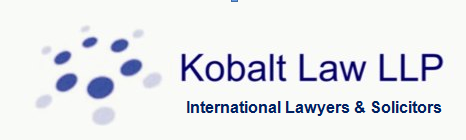 THE NEW EUROPEAN WILL; EU REG 650/ 2012BRUSSELS IV  SUCCESSION REGULATION
ENGLISH WILL?
FRENCH WILL?
BOTH?!!
ENGLISH INHERITANCE RULES AND LAW DIFFERS FROM THE CIVIL LAW RULES OF FRANCE
AS WE HAVE SEEN FRENCH LAW VERY RESTRICTIVE AND DEMANDS THAT PART OF THE ESTATE BE LEFT TO A CHILD OR CHILDREN OF THE FAMILY.
“BRUSSELS IV “SHOULD THEREFORE SIMPLIFY MATTERS……..
IT IS THE LAW OF A PERSON’S “HABITUAL RESIDENCE” [FOR ALL COUNTRIES EXCEPT THE UK] OR IN THE CASE OF A UK NATIONAL, HIS “DOMICILE”, WHATEVER THAT IS HAVING MADE AN EXPRESS CHOICE [ MANY TIMES ITS HIS NATIONALITY]
THERE WILL BE NO CHANGE AFTER BREXIT. THIS IS BECAUSE THE UK HAS NEVER RATIFIED THE REGULATION. 
NOTWITHSTANDING THAT, A UK CITIZEN CAN USE ANOTHER COUNTRY’S LAW TO REGULATE HIS FOREIGN ASSETS, [ NOT HIS HOME IN THE UK] AS A US OR AUSTRALIAN CITIZEN CAN.
WE NEED TO IDENTIFY WHETHER YOU COME FROM ENGLAND AND WALES, SCOTLAND OR NORTHERN IRELAND AS THE LATTER TWO HAVE DIFFERENT INHERITANCE RULES
 HOWEVER… AS REGARDS INHERITANCE TAX, THE SAME RULES APPLY IRRESPECTIVE WHICH PART OF THE UK YOU COME FROM.
THE REGULATION DOES NOT DEAL WITH THE VALIDITY OF A WILL JUST THE IMPLEMENTATION OF THE CHHOSEDN LAW TO BE APPLIED
 IT DOES NOT AFFECT THE TAX PAYABLE UIN FRANCE ON AN ASSET LEFT BY THE DECEASED.
 YOU CAN AS BEFORE BRUSSELS IV CASME INTO EFFECT JUST HAVE AN ENGLISH WILL , GET THE PROBATE FOR IT AND HAVE IT “RESEALED” IN FRANCE
THE ONLY PROBLEM AS I’VE SAID IS THAT NOTAIRES EITHER DON’T UNDERSTAND OR WANT TO UNDERSTAND PHRASES IN ENGLISH WILLS, SUCH AS “ IN TRUST FOR”…
WHICHEVER YOU CHOOSE.. DON’T BE FOUND SHORT BY NOT HAVING A WILL AT ALL!!
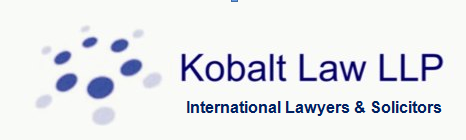 BREXIT
Brexit will not affect  French inheritance procedures, laws or taxes. Inheritance matters are governed by rules of private international law.

EU REGULATION 650 / 2012 applies.


The UK did not adopt this Regulation.

So a UK citizen, tax resident in the UK, can’t leave a property in the UK, according to a foreign law.

He can HOWEVER leave a foreign property in accordance with English law. 

France did adopt it fully, so a “Brexit” will not affect its application to French property
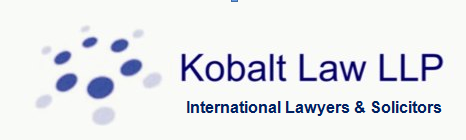 SUGGESTED INHERITANCE PLANNING………
If you want to have some control over your estate after death, then:
A.  Modify the statutory rights of protected heirs and others.
B.  Ensure the spouse gets it all with a marriage contract.
C.  Increase the share they get through a will or a lifetime gift. 
D.  Buy the French property “ En Tontine”, so it automatically goes to the surviving      spouse on death.
E.   Enter into a family Inheritance pact with protected beneficiaries to postpone or      defer all inheritance rights in favour of the surviving spouse.
F.   The surviving spouse may choose not to exercise its rights to help children from       outside the marriage, reduce their exposure to higher tax rates, when they benefit       from the surviving spouse.
G. Consider using an “SCI”, through which to buy and hold the home.
H.  Use a will to hold property in “ en indivision”, to help the surviving partner to get      preferential rights to the property, known as “l’attribution préférentielle du      lodgement”, although other beneficiaries will need to be compensated.
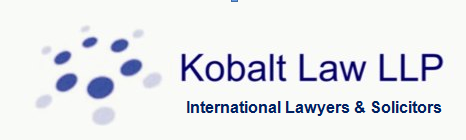 QUESTIONS
Can a child be excluded? Yes, under English Law, but not under French Law.

Can we make a will as a couple? In the UK yes. Called a “ Mutual will” Not in France

English wills of French resident. Take care as English wills are drafted in a different                                                                    unacceptable format to French law wills

Does English law give total freedom? Yes as long as you are of full mental capacity

Is it vital to handwrite a French will? No

Where do I find a notaire who can speak English? On the internet.

Gifting a property rather than inheriting? Yes, Lifetime dispositions give rise to different tax                                                                                considerations.

Marriage or pacs to avoid tax? In France Yes, if you are two heterosexual persons living together or a Gay or lesbian couple, Do It! 
You can now enter into a Civil pact in the UK even though you are not heterosexual.

How do I get probate for UK assets if French resident? File a UK Cap 400

How can we mitigate a large tax bill? Do good lifetime Tax and estate planning!
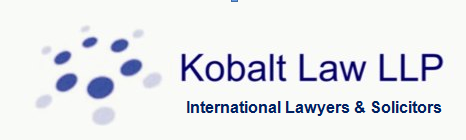 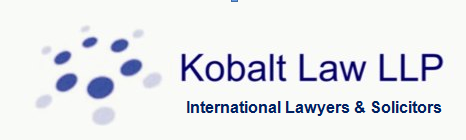 Tel DDI +44 (0) 207 749 3209
Tel Mob + 44 (0) 7802 921339
E-mail: stefanol@kobaltlaw.co.uk
Web: www.kobaltlaw.co.uk
Skype: stefano.kobalt
 
Kobalt Law LLP
Registered Office:
Office 5
Fairbank Studios
75/81 Burnaby Street
Chelsea
London
SW10 0NS